TOÁN 3
Tập 2
Tuần 28
Bài 88: Luyện tập – Tiết 2
Ấn để đến trang sách
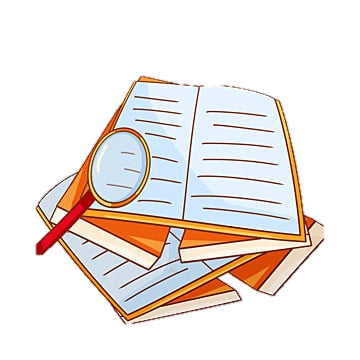 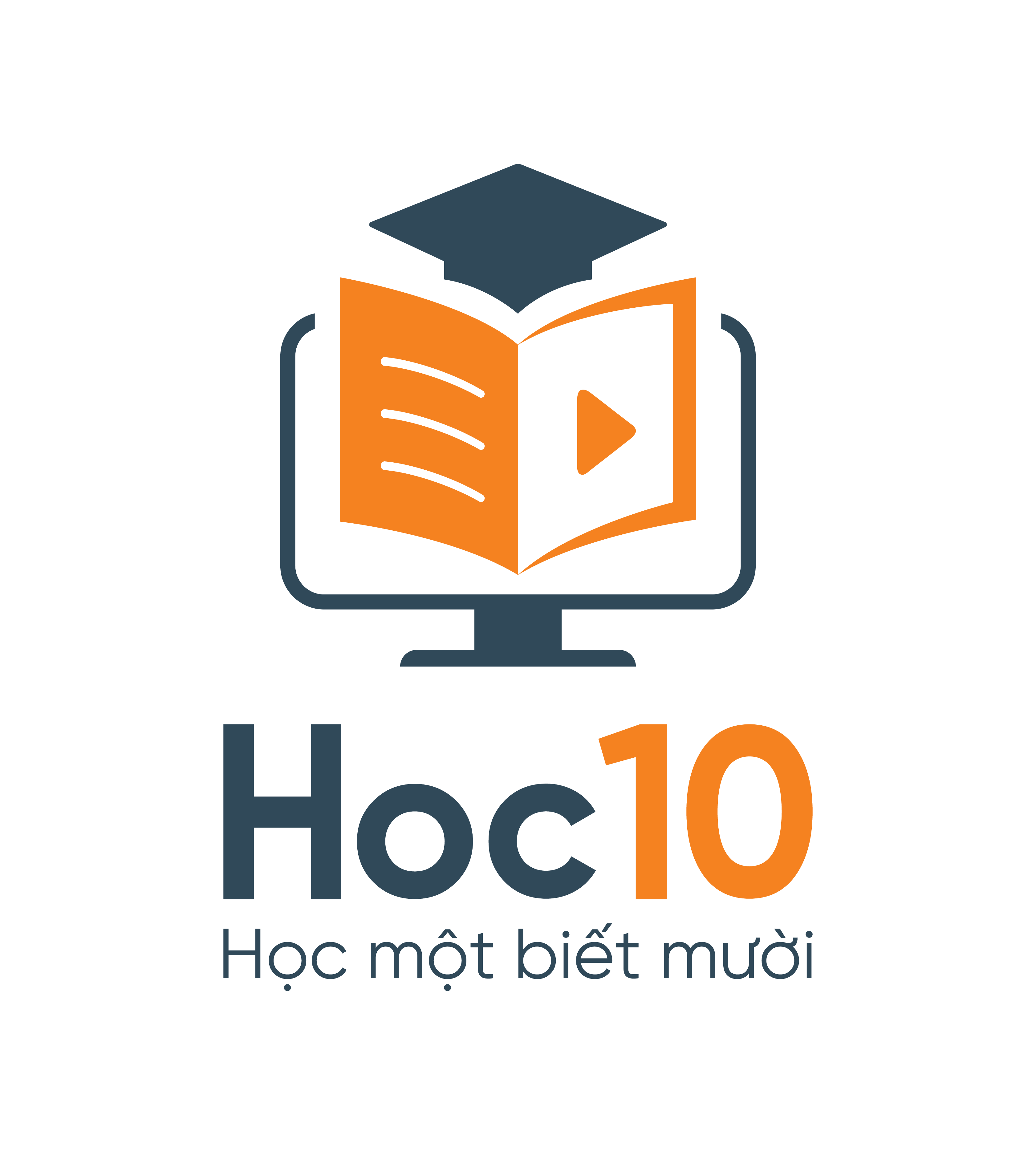 JACK TÌM KHO BÁU
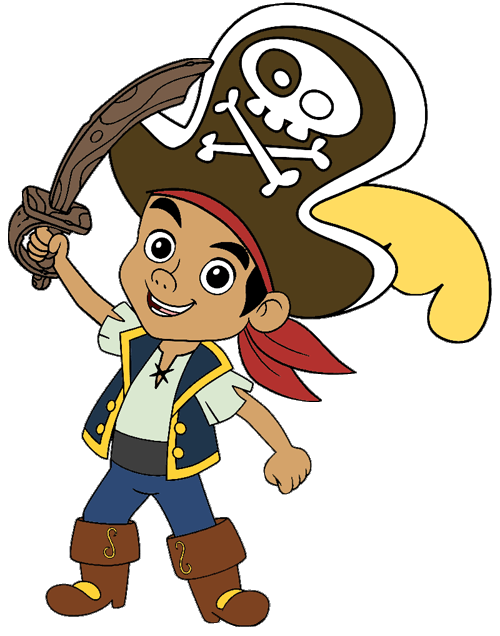 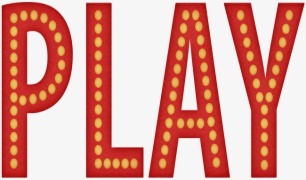 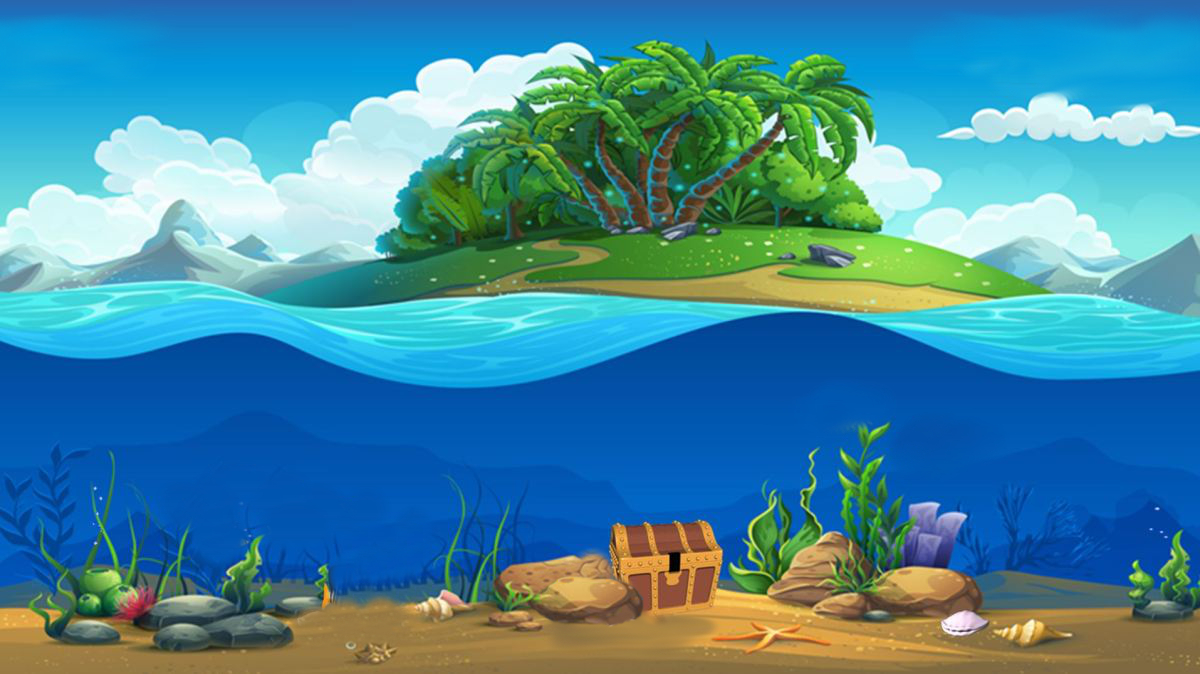 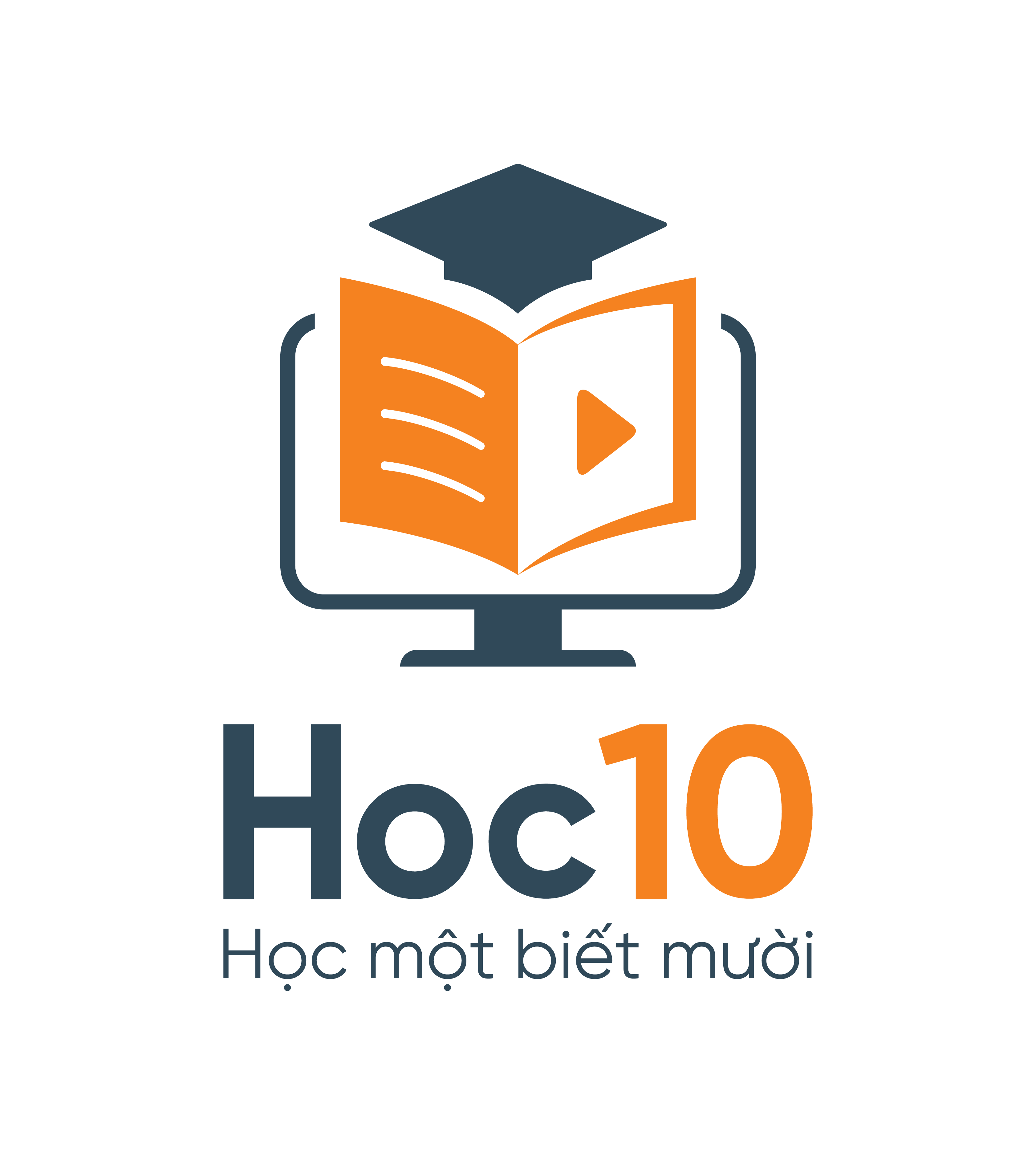 Phần tiếp theo
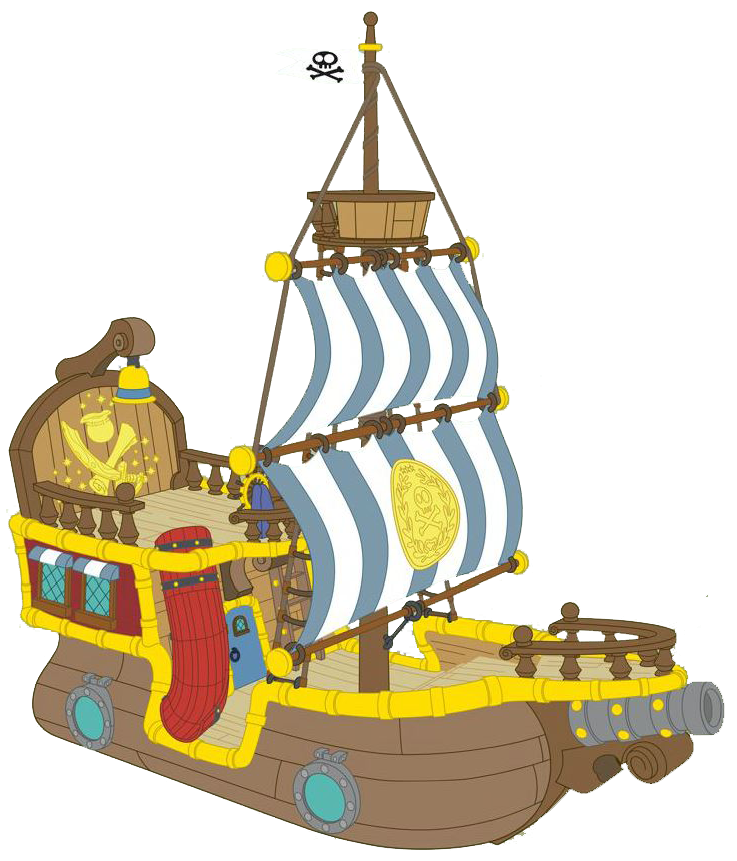 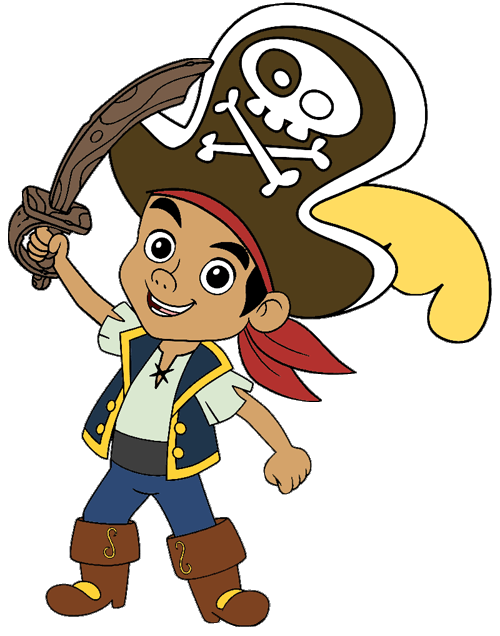 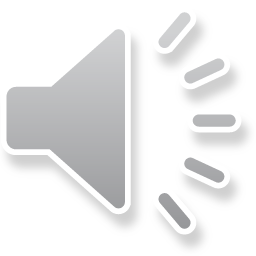 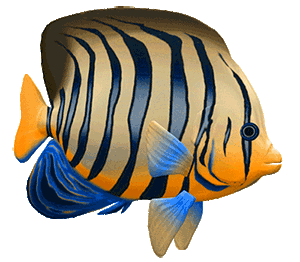 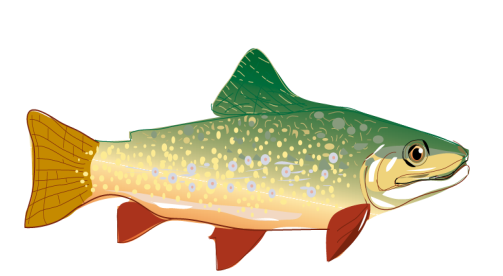 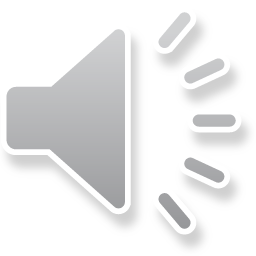 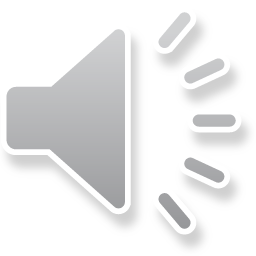 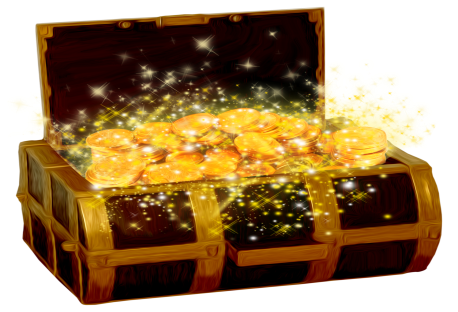 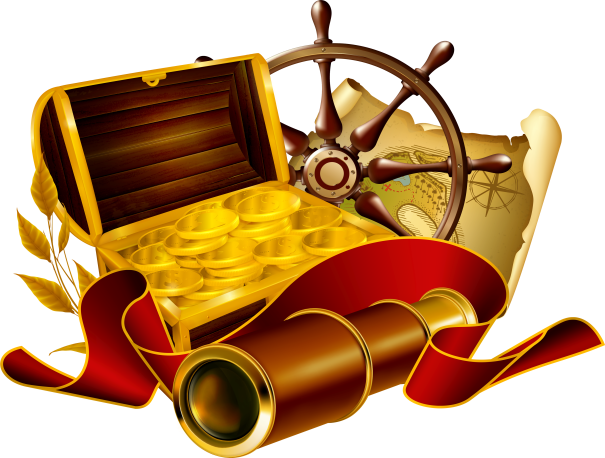 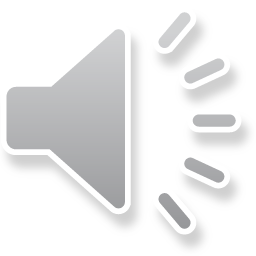 [Speaker Notes: Hướng dẫn: GV click vào các rương, hòm kho báu để hiện câu hỏi.]
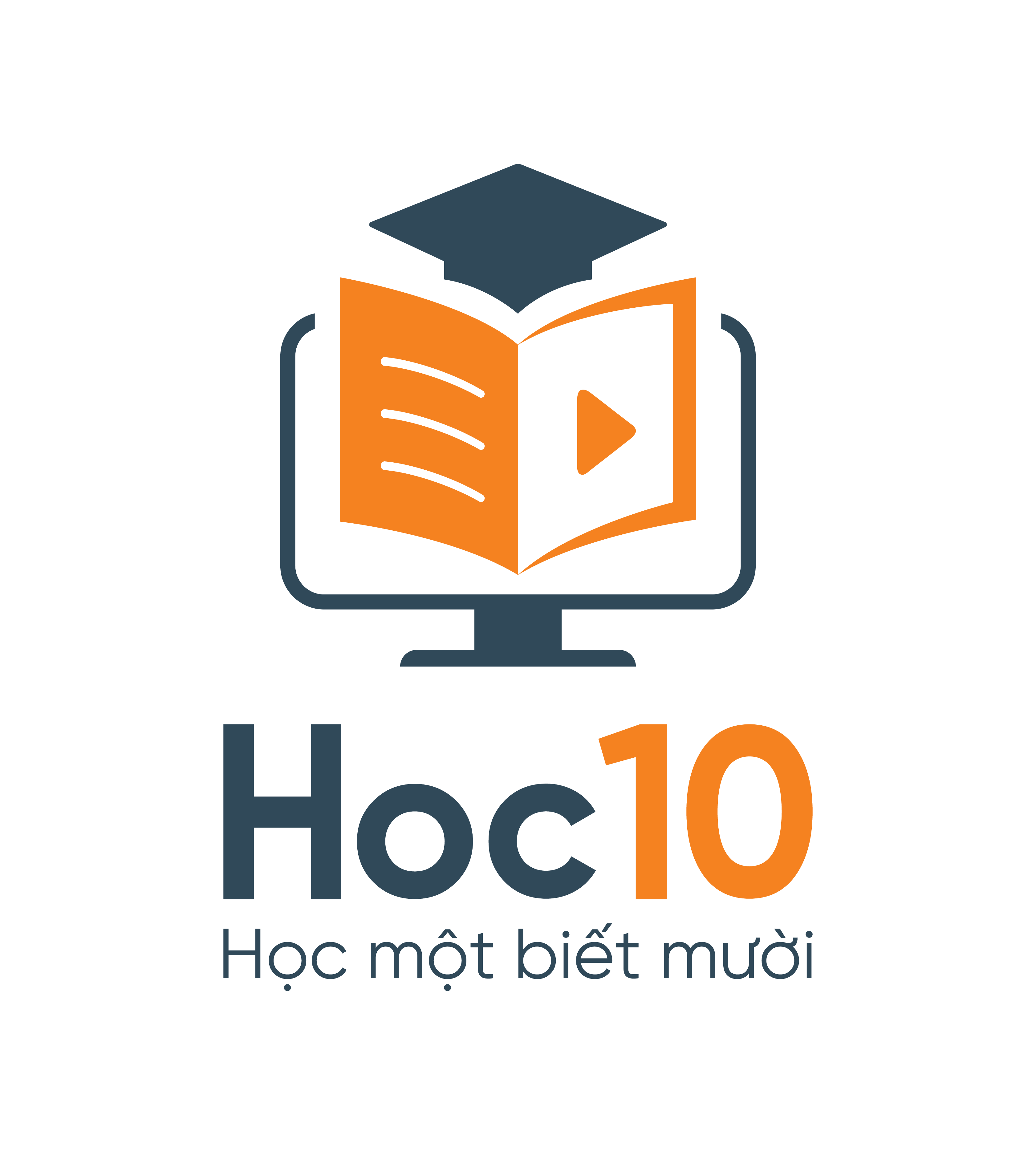 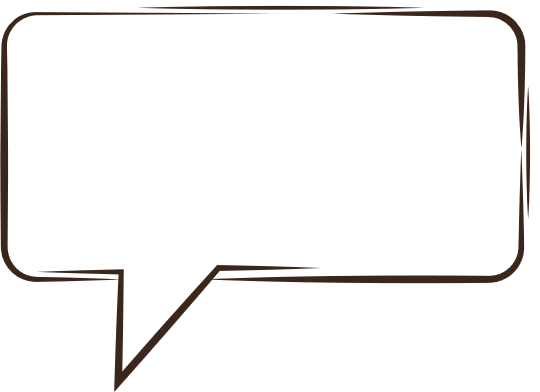 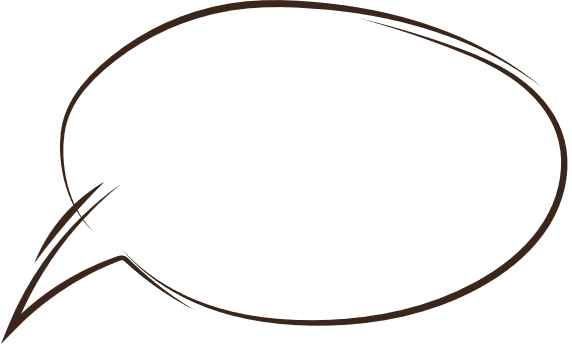 614
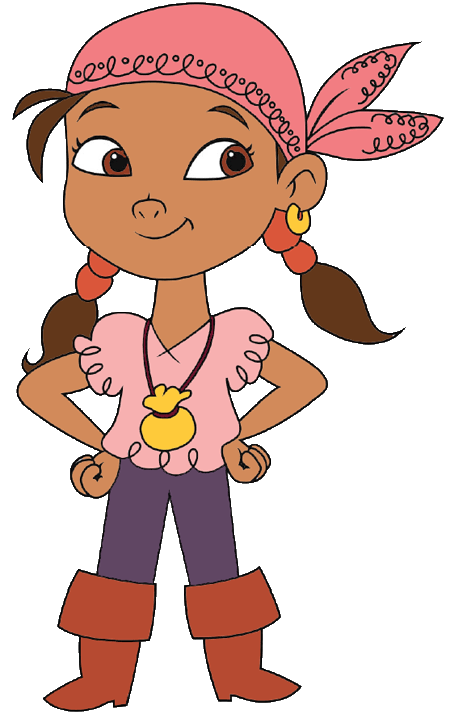 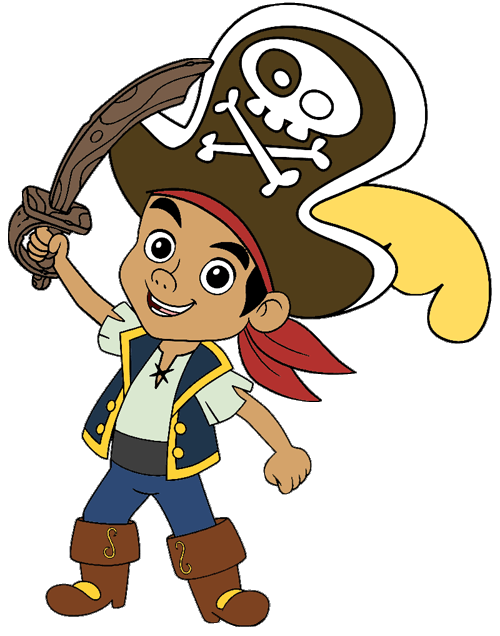 [Speaker Notes: Hướng dẫn: GV click vào vùng trống để hiện câu trả lời. Sau đó click vào Jack để về màn hình nhận kho báu.]
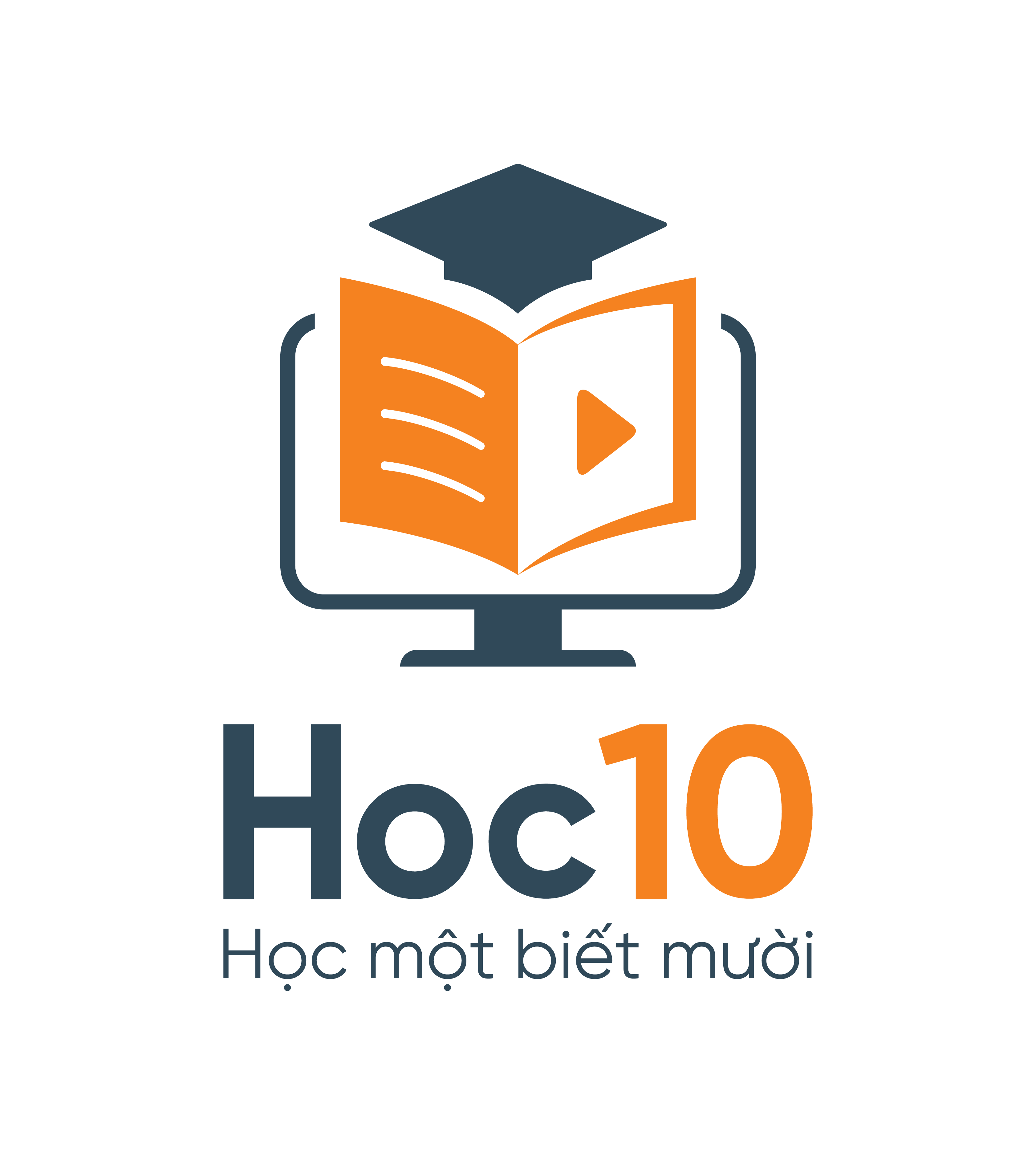 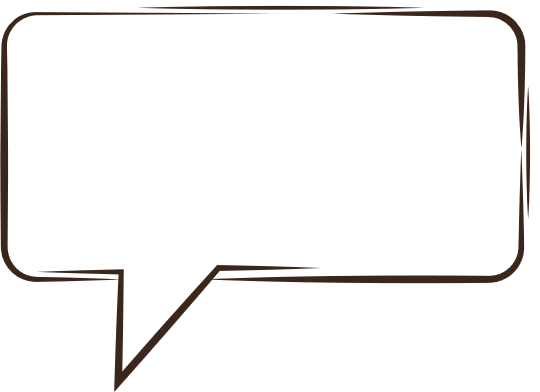 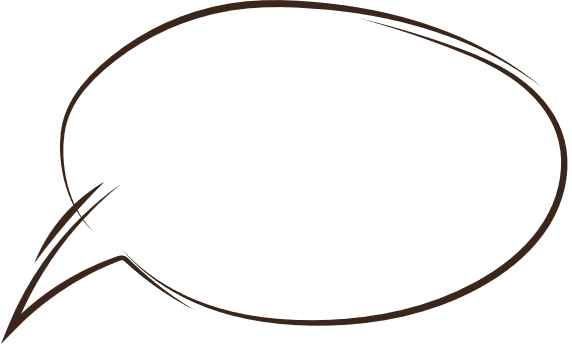 409
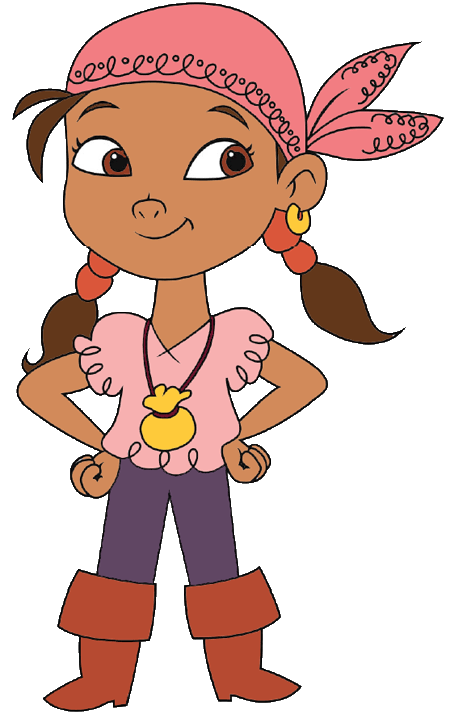 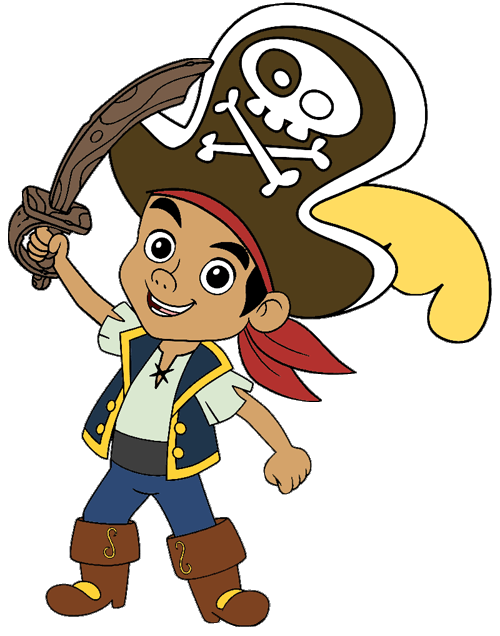 [Speaker Notes: Hướng dẫn: GV click vào vùng trống để hiện câu trả lời. Sau đó click vào Jack để về màn hình nhận kho báu.]
Ấn để đến trang sách
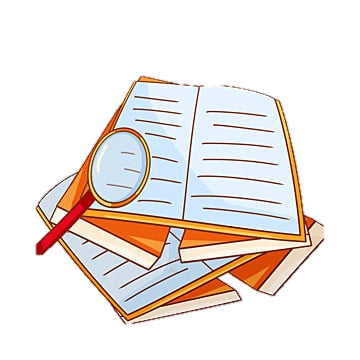 Đặt tính rồi tính (theo mẫu)
4
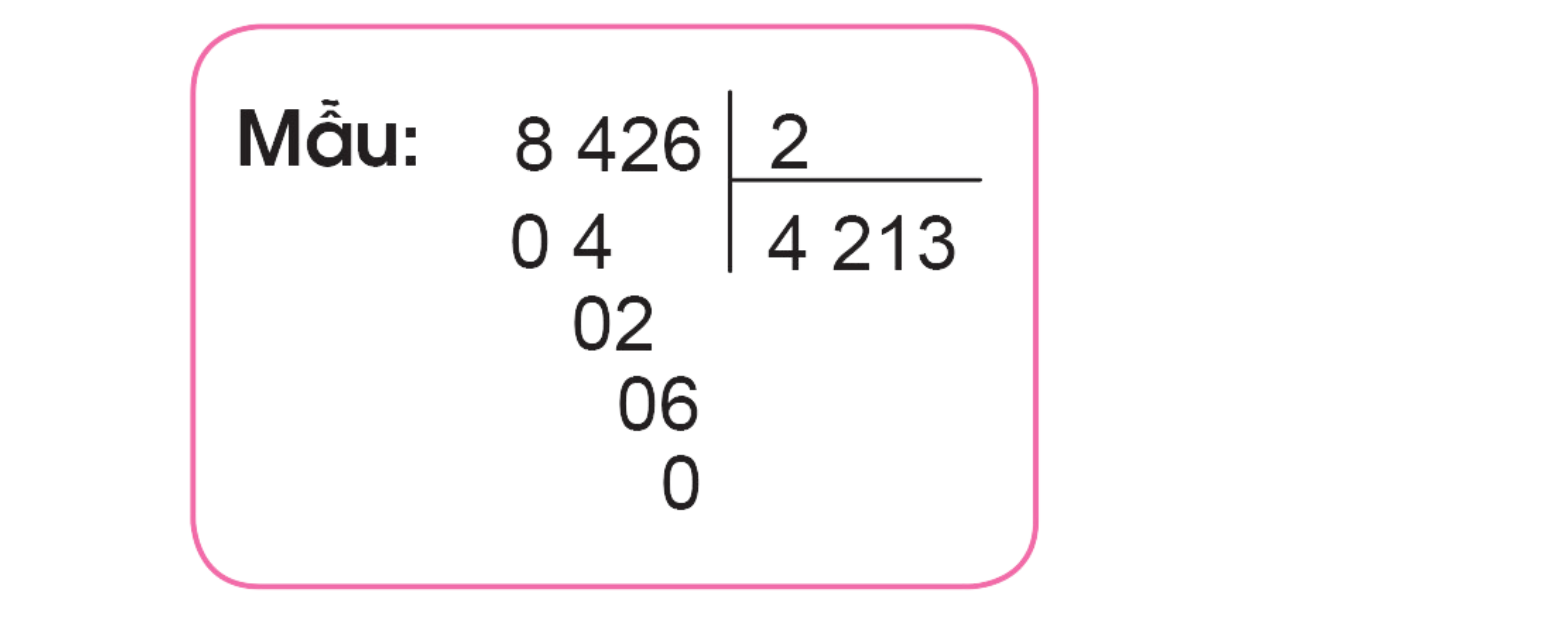 46 831
93 663 : 3 =
45 684 : 4 =
11 421
21 357 : 7 =
3 501
5
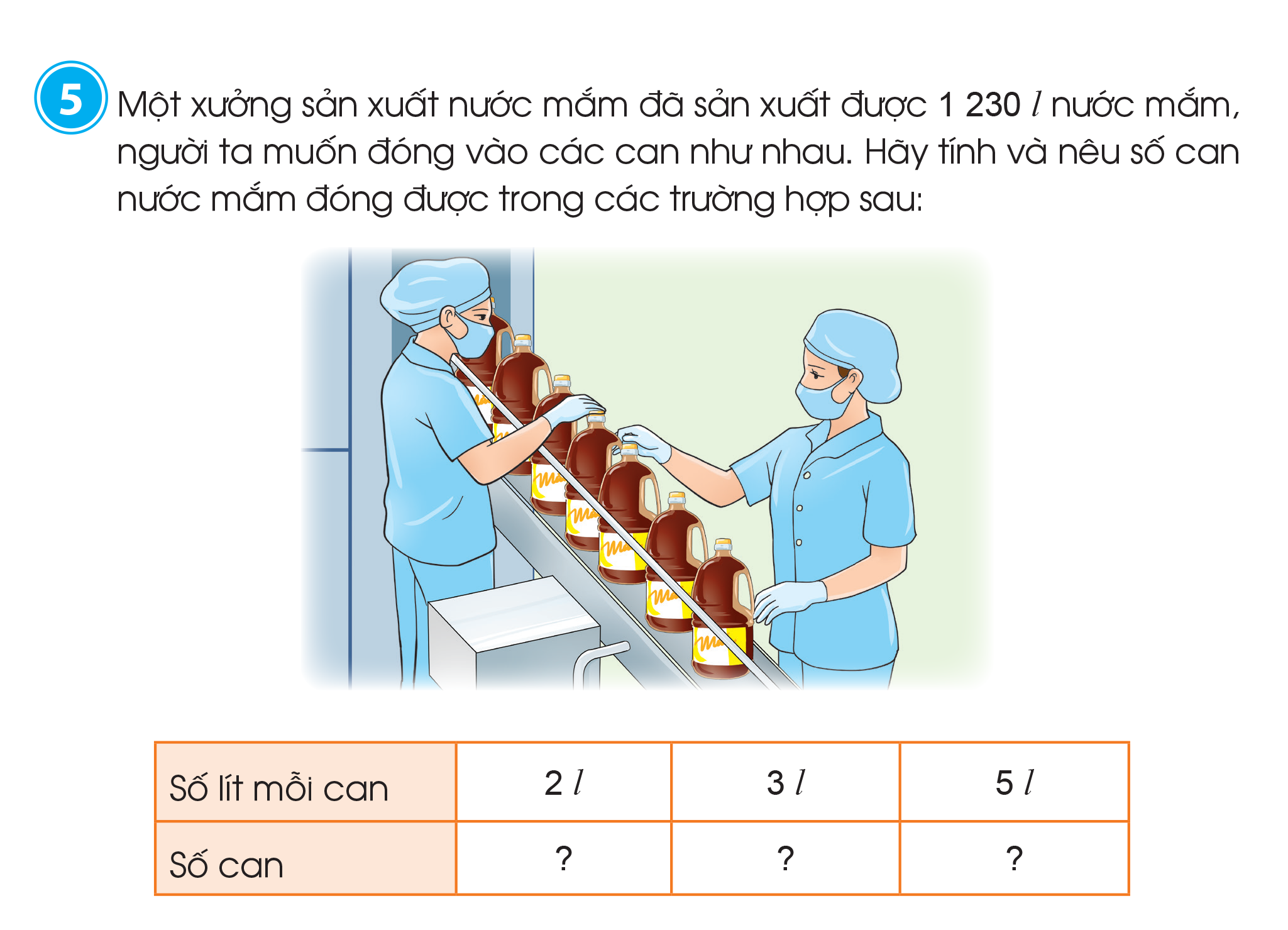 5
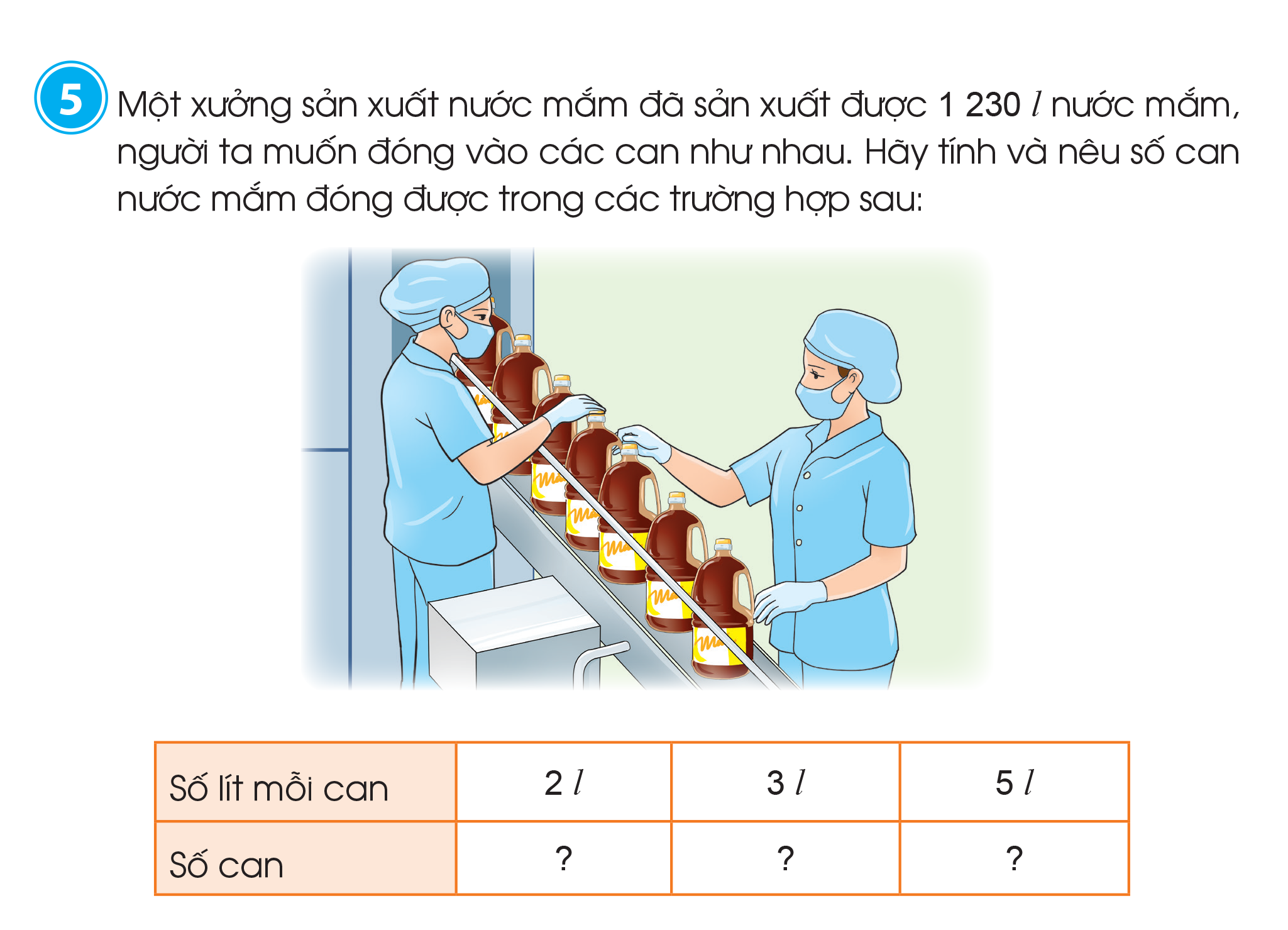 410
246
615
Ấn để đến trang sách
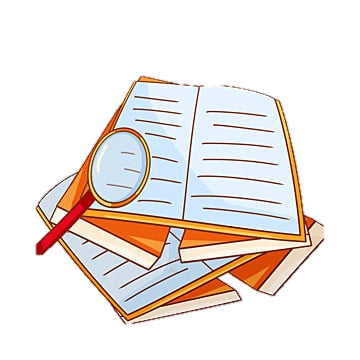 6
Đọc giá tiền mỗi mặt hàng sau rồi trả lời các câu hỏi:
a) Mua 1 lốc sữa chua có 6 chai hết                  25 800 đồng. Hỏi mỗi chai sữa chua có giá bao nhiêu tiền?
b) Mua một hộp bánh su kem có 8 chiếc hết 42 400 đồng. Hỏi mỗi chiếc bánh su kem có giá bao nhiêu tiền ?
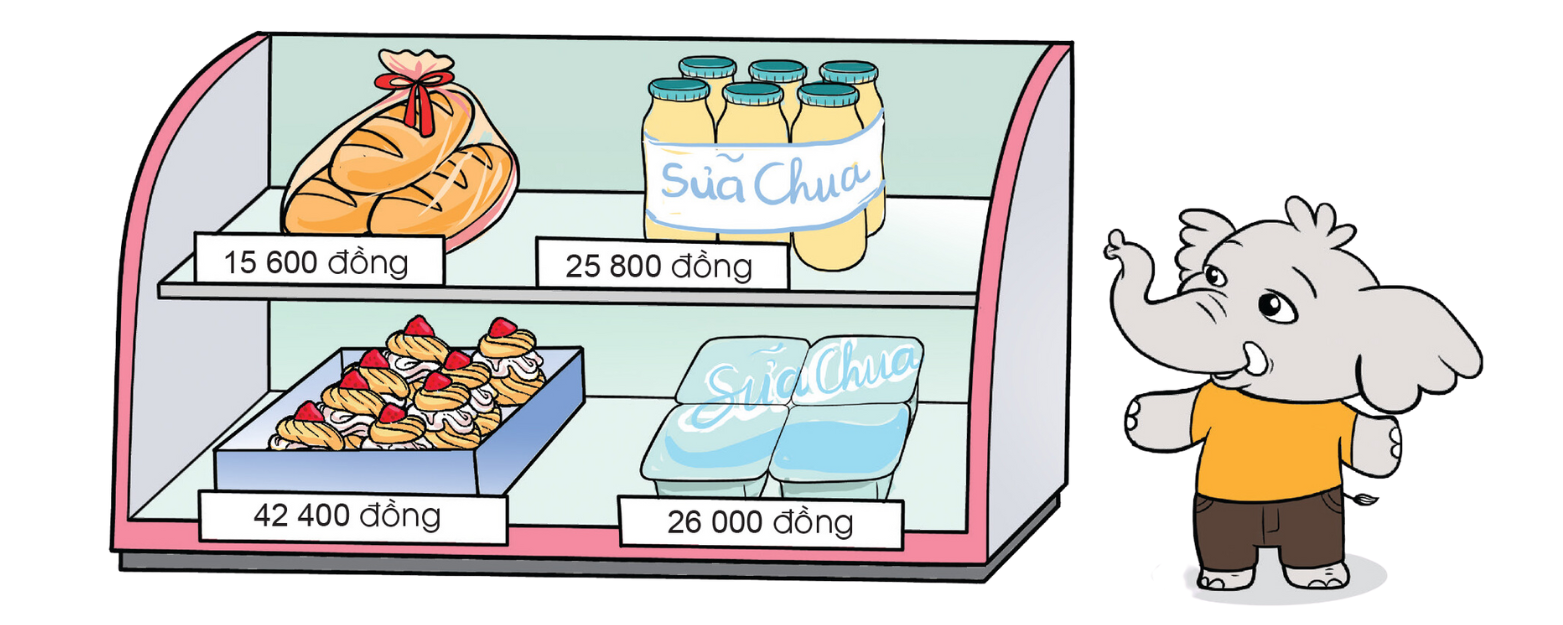 6
Đọc giá tiền mỗi mặt hàng sau rồi trả lời các câu hỏi:
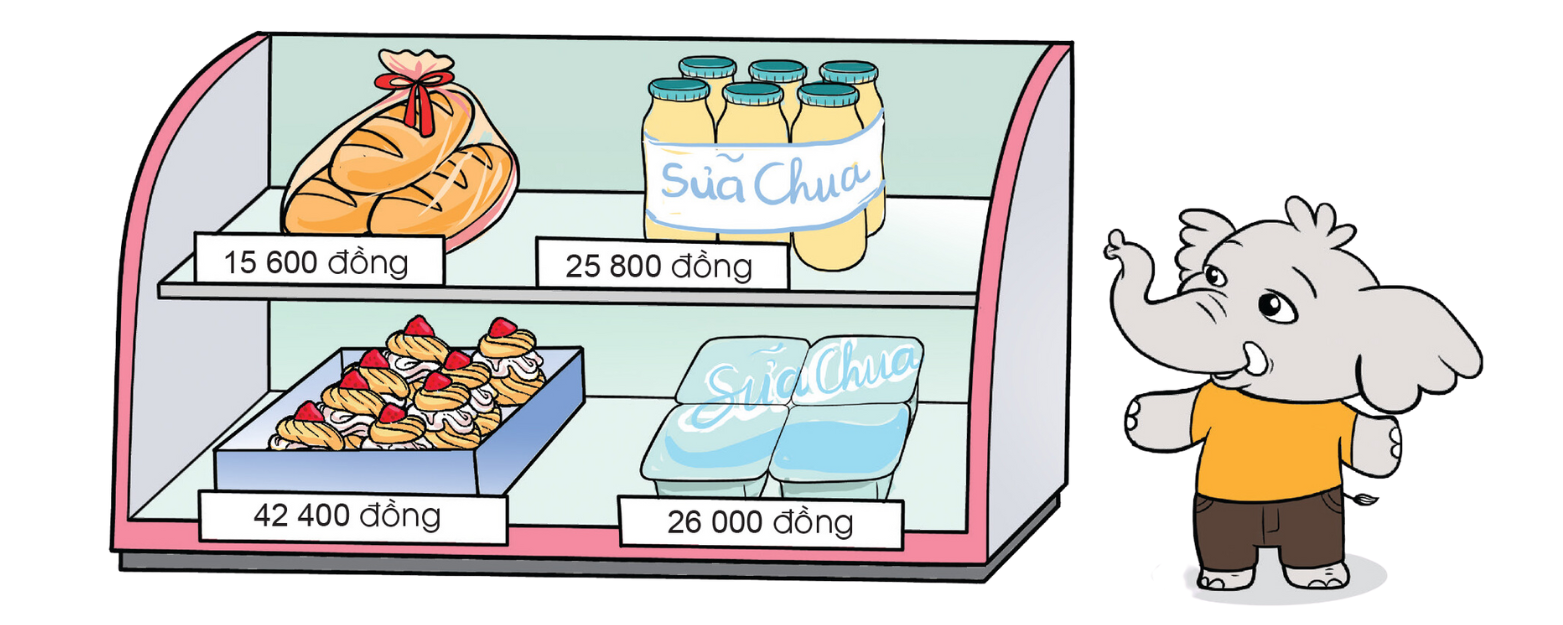 Chia lớp thành 4 nhóm. Các nhóm tìm một số tình huống trong thực tế liên quan đến phép chia đã học rồi đố các nhóm còn lại.
Nhóm nào tìm được nhiều tình huống và trả lời đúng nhiều nhất thì thắng cuộc.
Khi thực hiện phép chia số có nhiều chữ số cho số có một chữ số, em nhắn bạn cần lưu ý những gì?
Qua bài học hôm nay, các em biết thêm được điều gì?
HƯỚNG DẪN VỀ NHÀ
Ôn lại cách đặt tính rồi tính và tự nêu ví dụ về phép chia có nhiều chữ số với số có một chữ số trong phạm vi 100 000 và thực hiện tính toán.
Vận dụng kiến thức đã học để tìm thêm các tình huống thực tế liên quan đến phép chia và trình bày lại vào vở, hôm sau chia sẻ với bạn.
Để kết nối cộng đồng giáo viên và nhận thêm nhiều tài liệu giảng dạy, 
mời quý thầy cô tham gia Group Facebook
theo đường link:
Hoc10 – Đồng hành cùng giáo viên tiểu học
Hoặc truy cập qua QR code
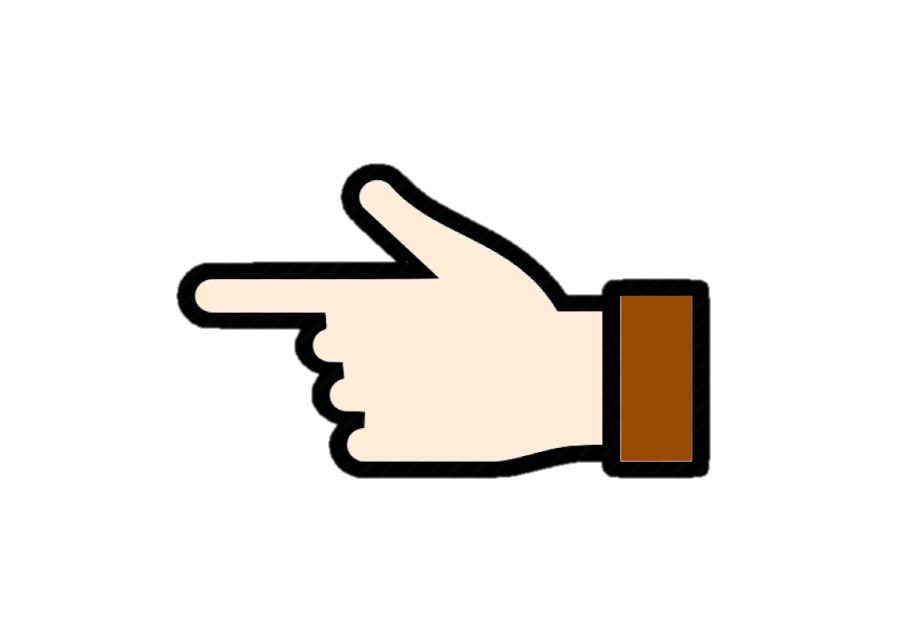 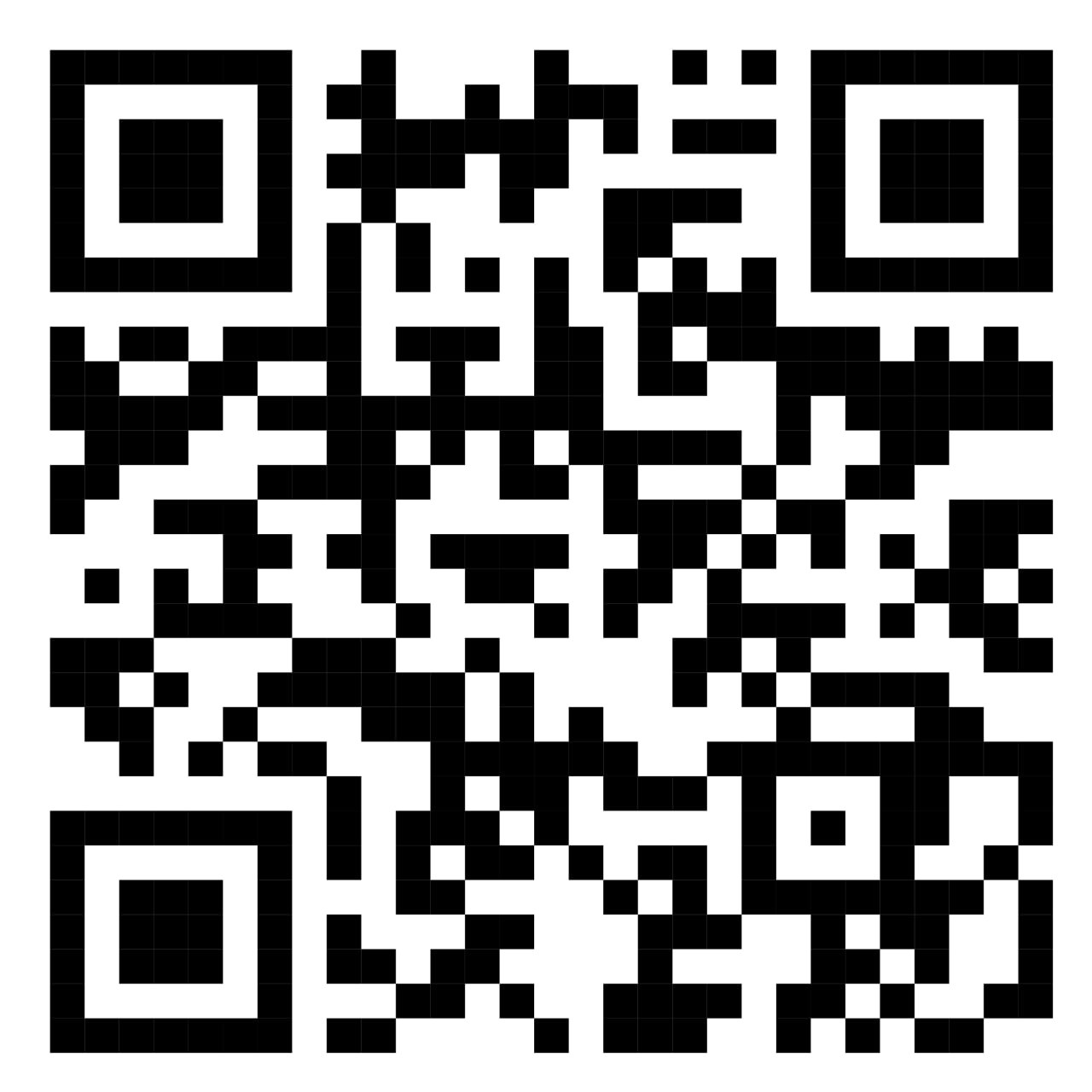